اسـمـي : ..............................   تاريخ اليـوم : .......................................
إنسـخ هذه العبارة
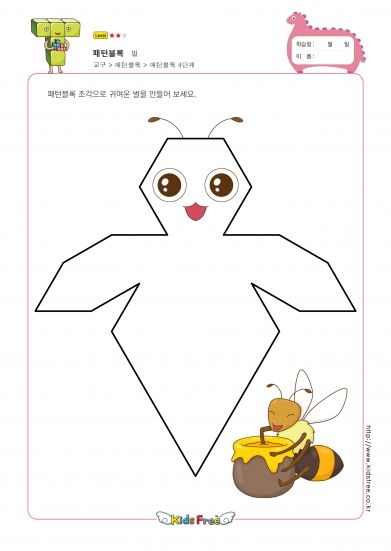 لنرسم 
الاشكال الهندسية 
المناسبة للنحلة
هـذه نـحـلة
صـغـيرة
تصـنع 
العـسل 
من رحيق 
الأزهار
أكتـب كلمة      نـحلـة
2
اسـمـي : ..............................   تاريخ اليـوم : .......................................
نـخـلة
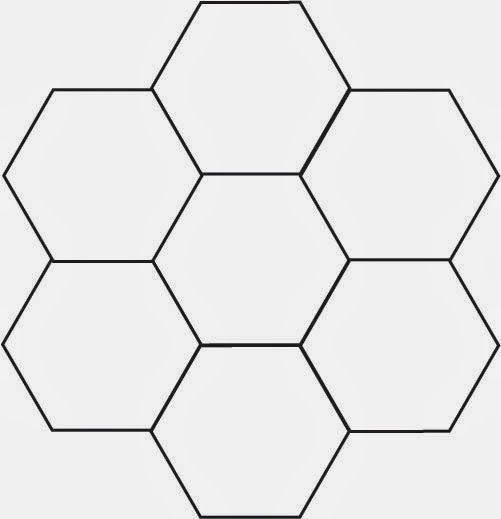 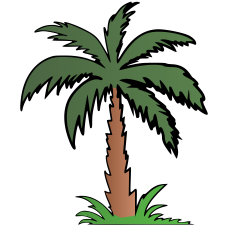 لنكتب الكلمات حسب الصور التي أمامك
4
2
نـمـلة
ن
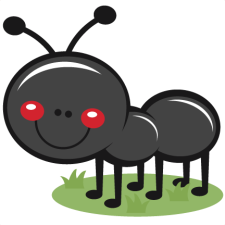 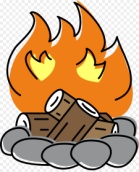 6
..........................
4
3
نـحـلة
..........................
..........................
6
نـــار
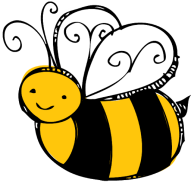 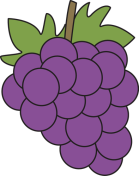 1
3
1
عـنـب
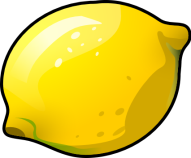 ..........................
..........................
5
5
لـيـمـون
..........................